Energy storage initiatives at Hungarian gas Storage
IGU Spring Storage Committee Meeting  
Brno, Czech Republic
30 May – 2 June 2023
Hajdúszoboszló
Pusztaederics
Kardoskút
Zsana
Energy storage initiatives I Nora Liszkai - HGS
HGS and its involvement in hydrogen
After 2030


Large scale and seasonal electricity balancing
by underground storage of H2
Hydrogen activities
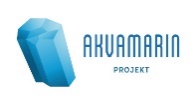 Main activities
Underground gas storage operations
Regulated activities (Mining authorities, Hungarian Energy Authority, Emergency management)
Flexibility services provider: Demand-supply balancing operations
4 gas storage sites in Hungary
Total of 4,4 bcm working gas capacity (HU gas consumption cca. 10 bcm/year)
Sole shareholder: MVM Energy (100% state owned company)
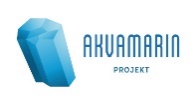 +
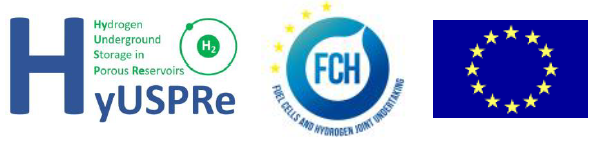 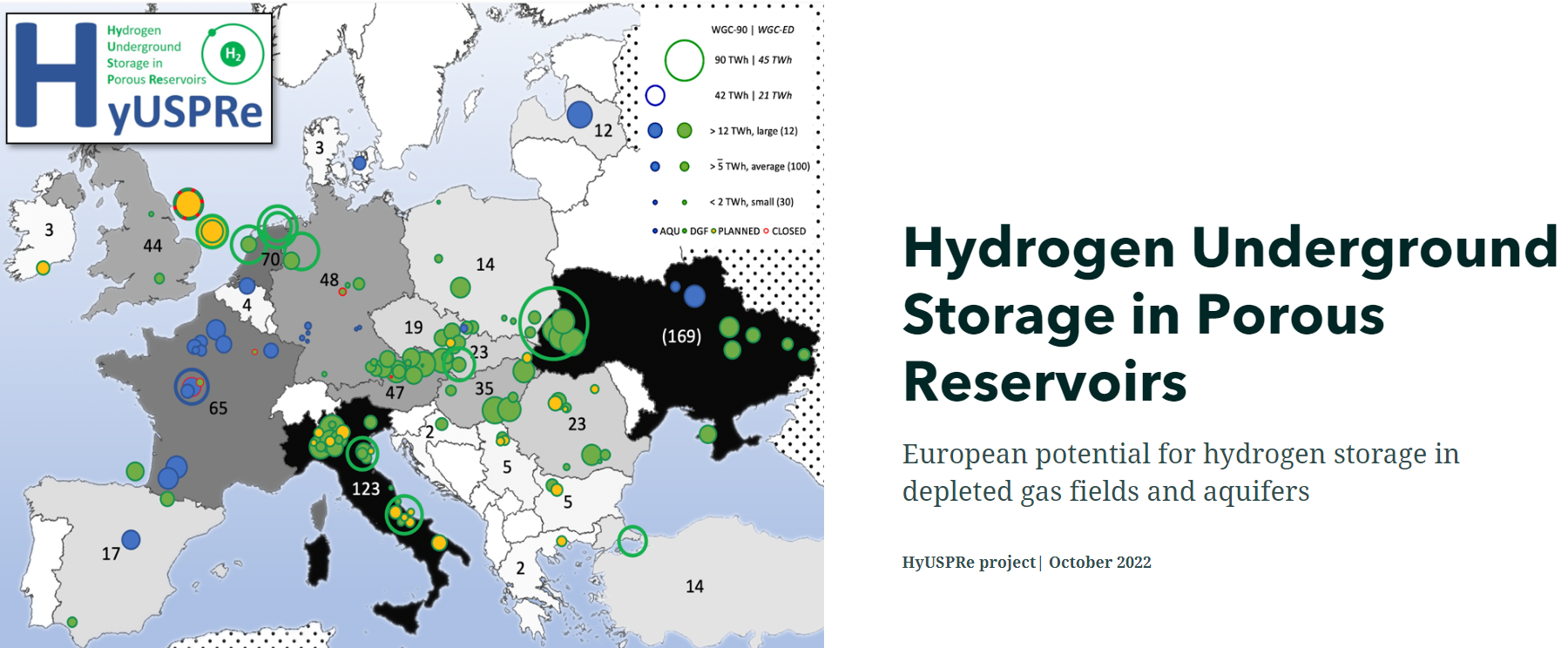 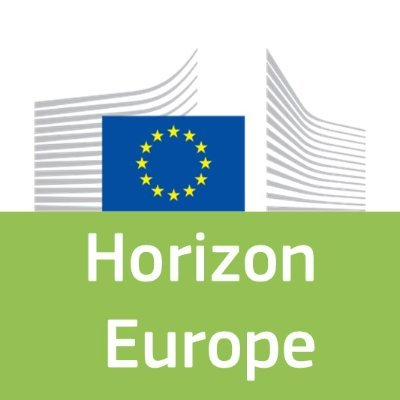 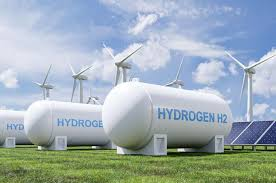 EUH2STARS
Consortium led by RAG Austria AG
Application for funds under Horizon EU
Demonstrate underground hydrogen storage in depleted porous natural gas reservoirs
2
Energy storage initiatives I Nora Liszkai - HGS
Background of Aquamarine – Flagship project
INITIAL PLAN
Idea (2018-2019): to broaden storage services with hydrogen based energy storage
First step: Project Aquamarine - State support in 2020
Goals:
To test surface process system on hydrogen tolerance
by installing a H2 production unit with all necessary auxiliaries and
By carrying out supportive research programmes
Timeframe: 
Start: 1st February 2021.
Duration: 2 years
Budget:
Initial HUF 3 bn (~EUR 7.9 million)
State support: cca. 65%
Research partners: 4 Universities and  R&D Center
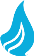 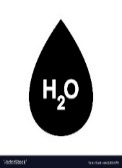 PVs
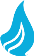 Power plants
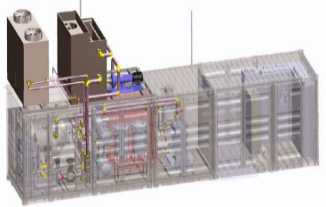 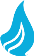 Wind turbines
Power grid
Electrolizer (2,5 MW)
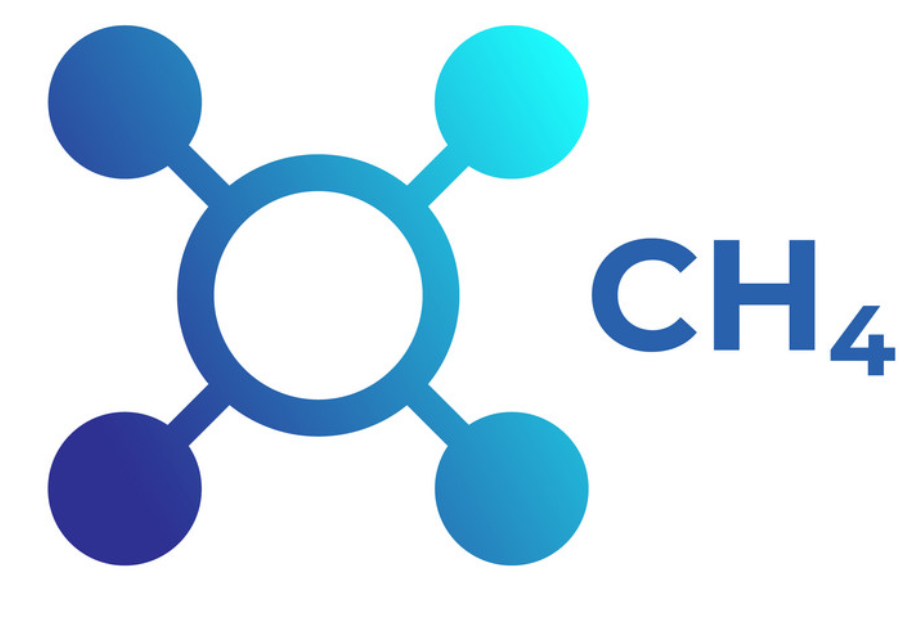 H2
O2
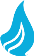 Energy usage
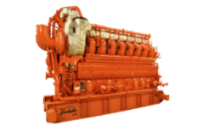 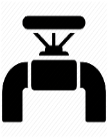 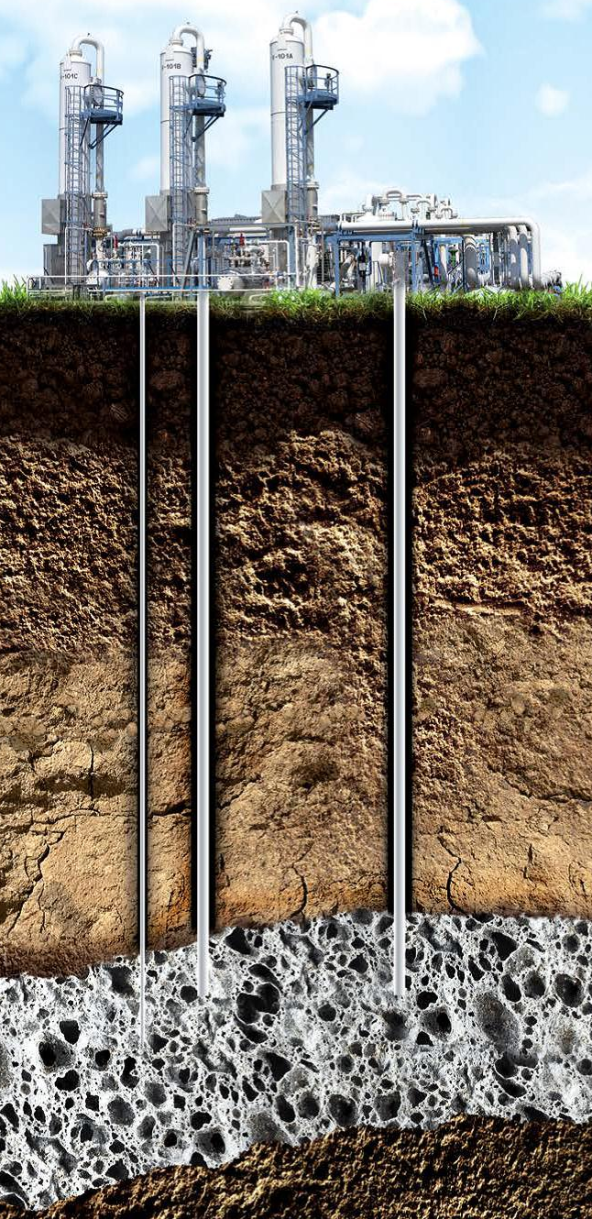 Injection into the reservoir
1 Feb 2021 – 31 Jan 2023
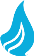 2023-2025
As fuel in the compressors
Injection into the transmission system
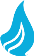 Energy storage initiatives I Nora Liszkai - HGS
Research Programme
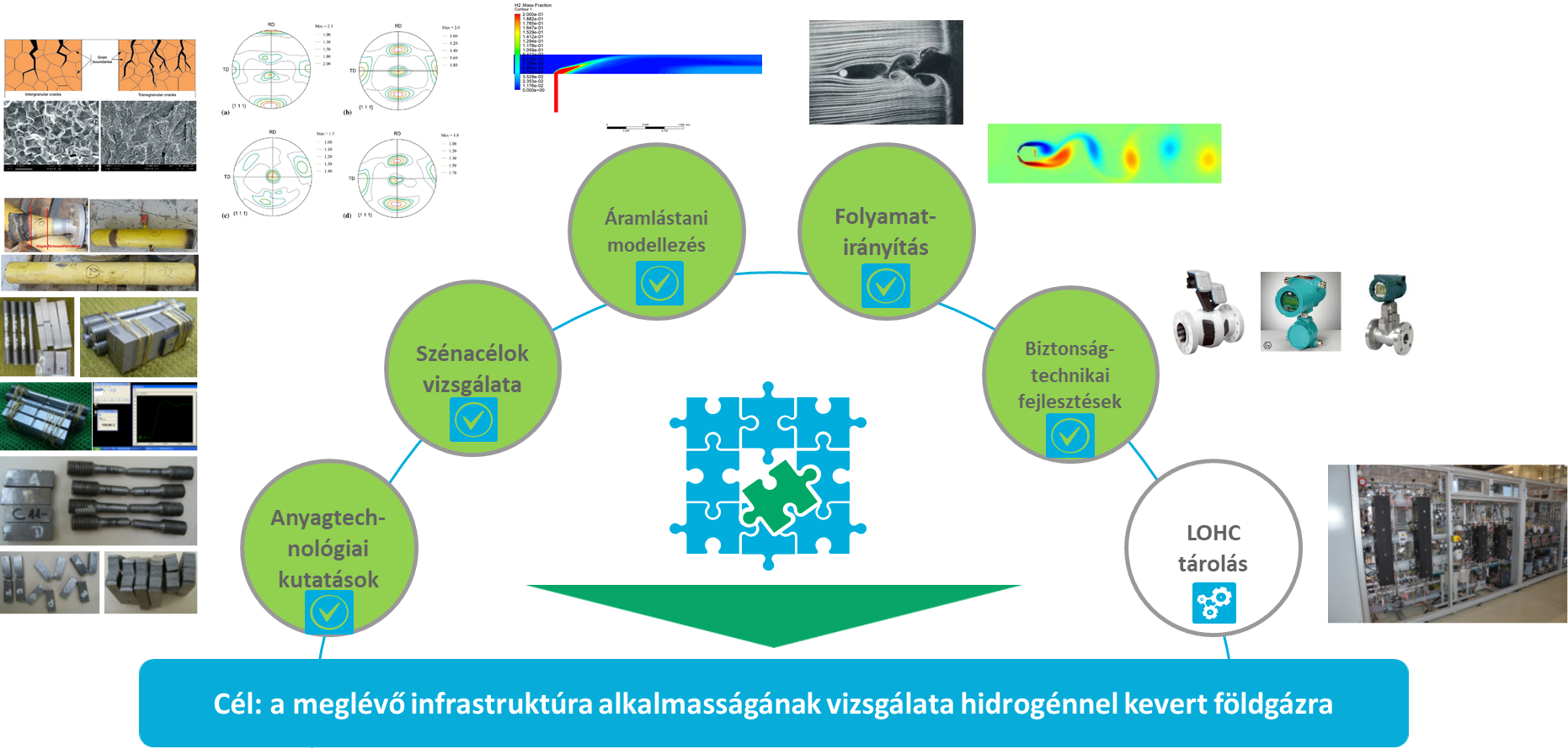 Hydrody-namic modelling
Process controll
Testing of carbon steels
Safety & technical improve-ments
LOHC storage
Research of materials
Aim: analyzing existing infrastructure’s tolerance against H2 and methane blend
Energy storage initiatives I Nora Liszkai - HGS
As of today
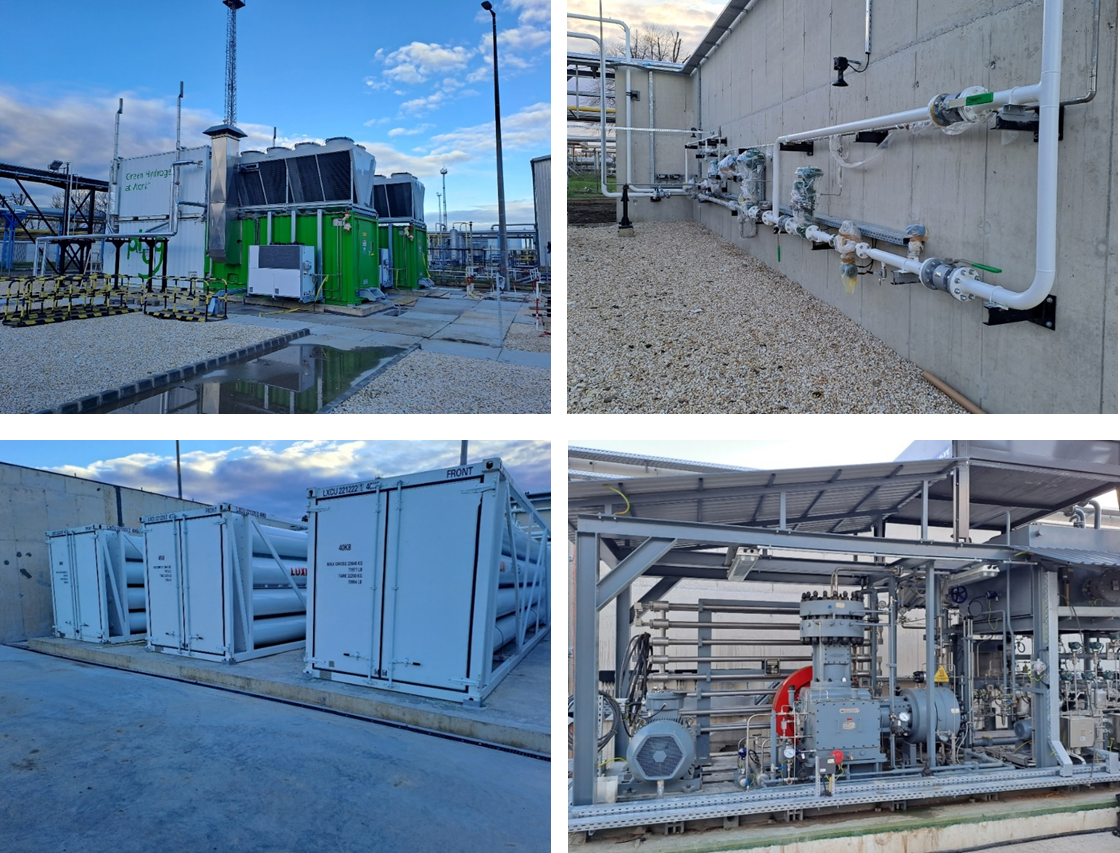 Construction 
H2 production test phase until: 31st July 2023 - max. 400m3/h
Current activities: commsissioning of main& auxiliary equipment, functional tests, final tightness tests before operation
Agreement for joining MVM Partner’s balancing center is ongoing
Extras:
Tanker truck filling facility
Contract with Messer as offtaker of H2
Additional services ready for sale
Cost overrun compared to 2020 spring cost expectations: ~93%
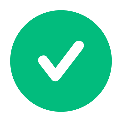 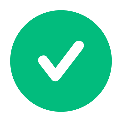 Energy storage initiatives I Nora Liszkai - HGS
Accomplishing our mid-term strategy
Gas storage
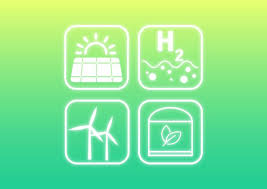 Aquamarine
+
LOHC technology
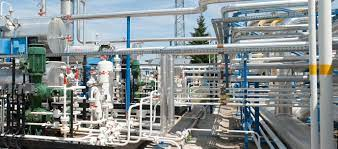 Aquamarine +
+
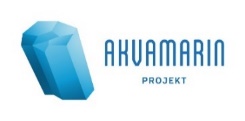 Compressor control technology
Flexibility
Optimalisation
Security of supply
HyUS-PRE
SEASONAL ENERGY STORAGE
+
2 MW electrolyser
 
R&D

Pilot / Flagship project
Coating processes
EUH2Stars
+
R&D and Training center
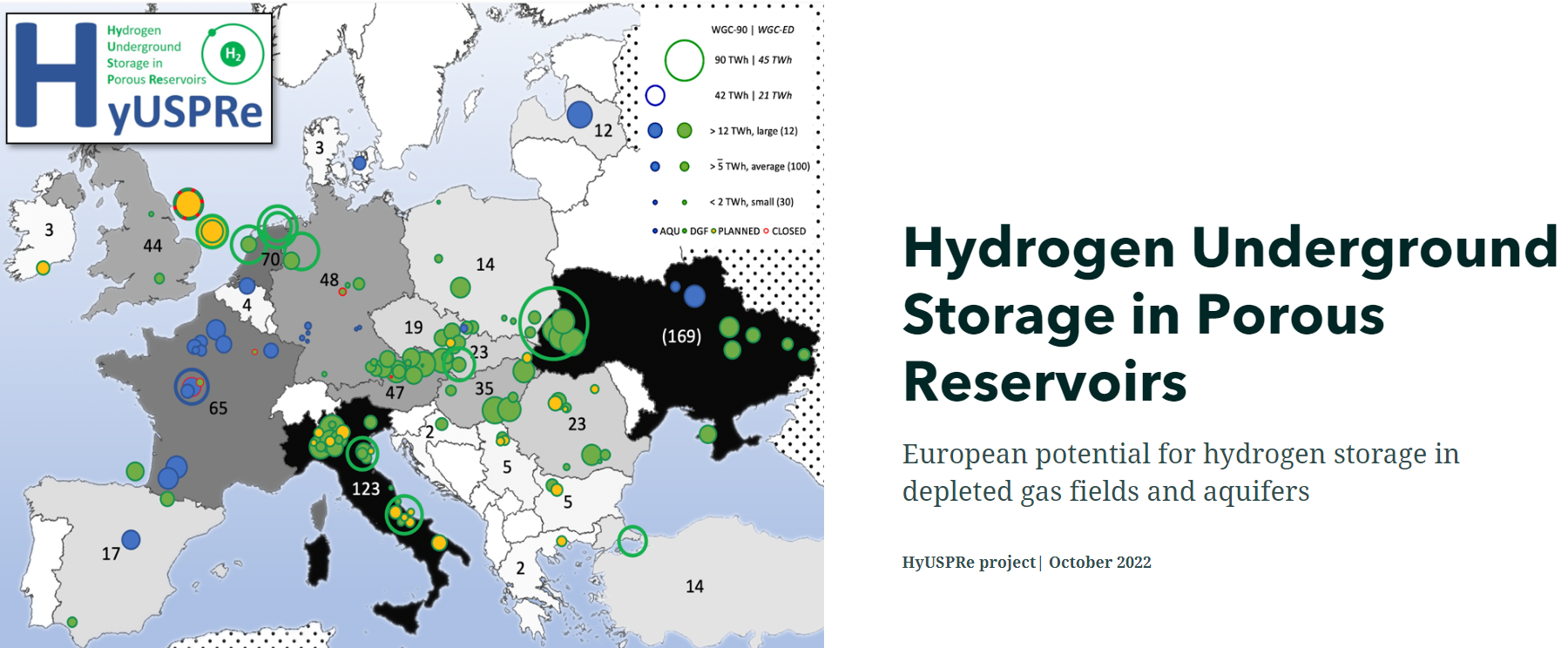 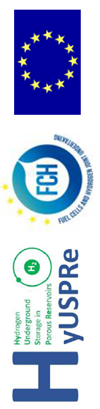 RRF Projects
Consortia with the lead of  RAG Austria AG 
Horizont EU – Funding
TRL 8 demonstration  project for large scale hydrogen storage in porous reservoirs
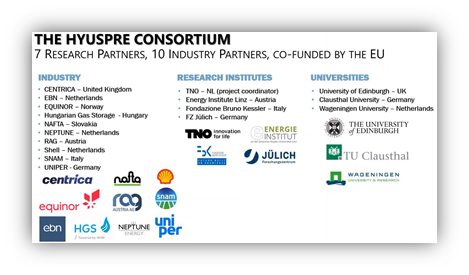 Proejcts to establish complex energy storage
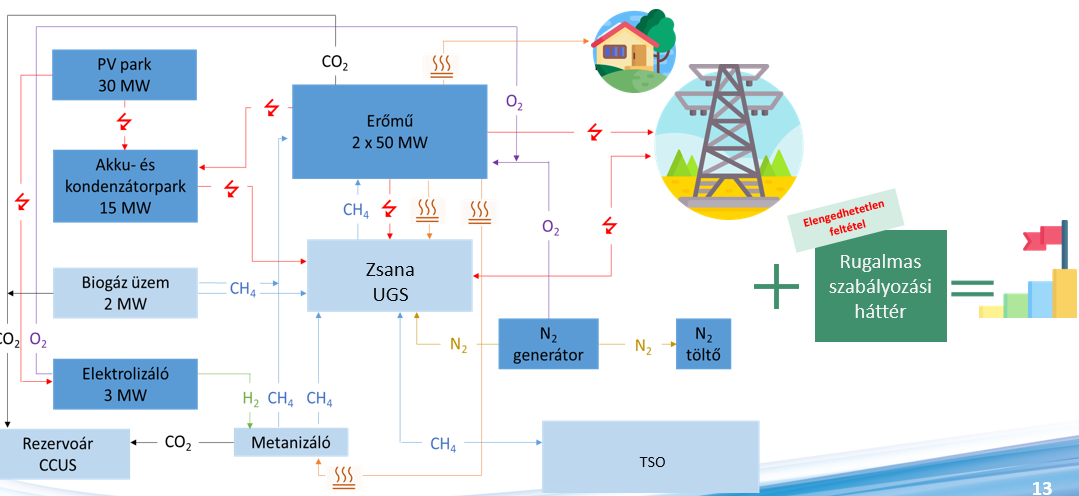 Energy storage initiatives I Nora Liszkai - HGS
The future - Innovative  solutions for a complex energy community
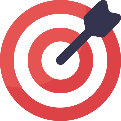 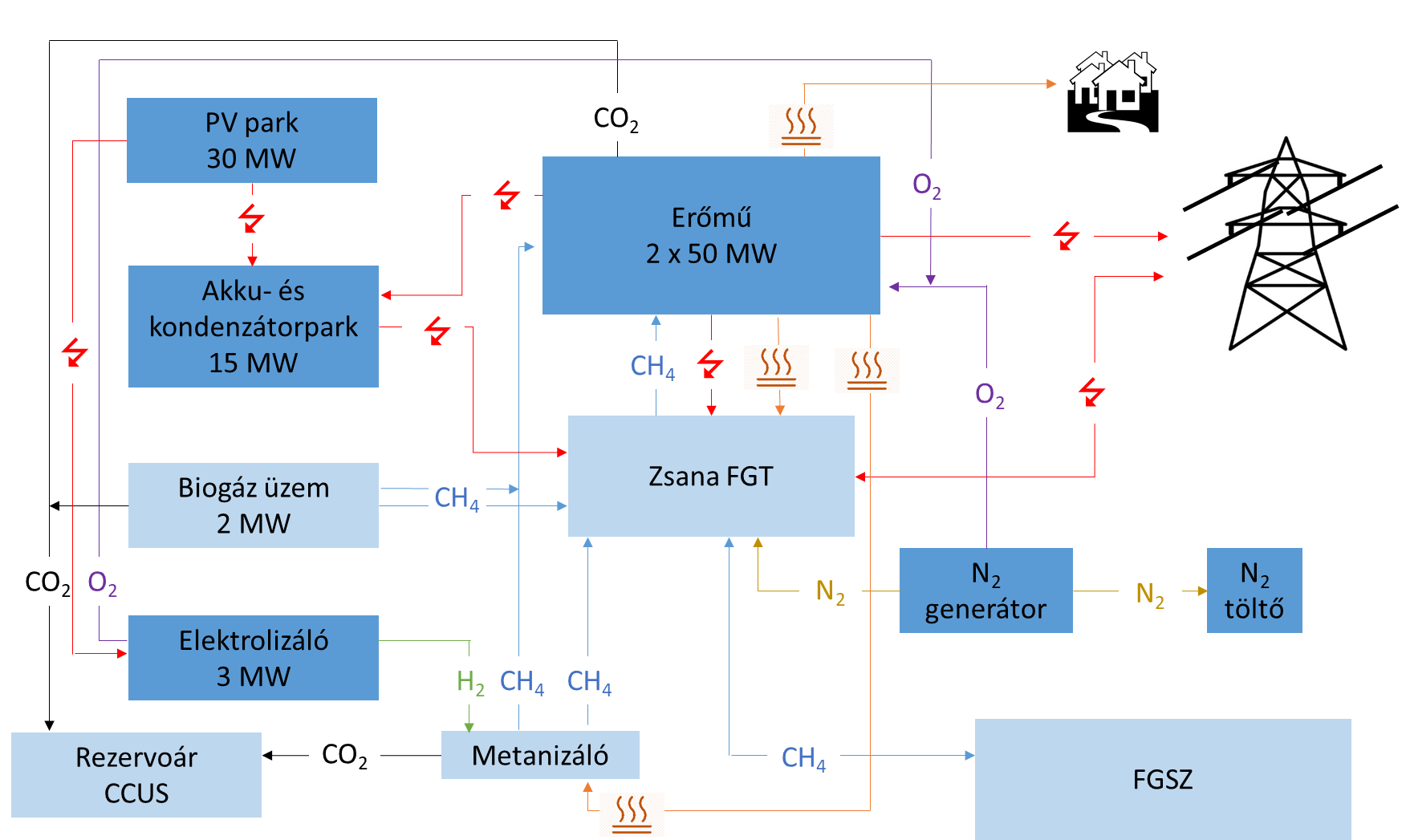 Complex pilot energy community with the utilisation and storage of renewable energy at one of our underground gas storage site (Zsana) which could be a base of the wide-spread application of such an innovative energy storage solution
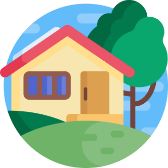 Power plant
2 x 50 MW
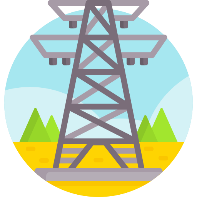 Accu and condenser park
15 MW
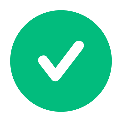 UGS
Biogas facility
2 MW
N2 generator
N2 charger
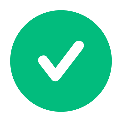 Electrolyser
2.5 MW
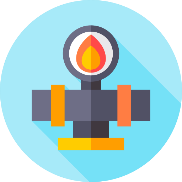 Methanisation
Reservoir CCUS
Key role of underground hydrogen storage I Nora Liszkai
Thank you for your attention!